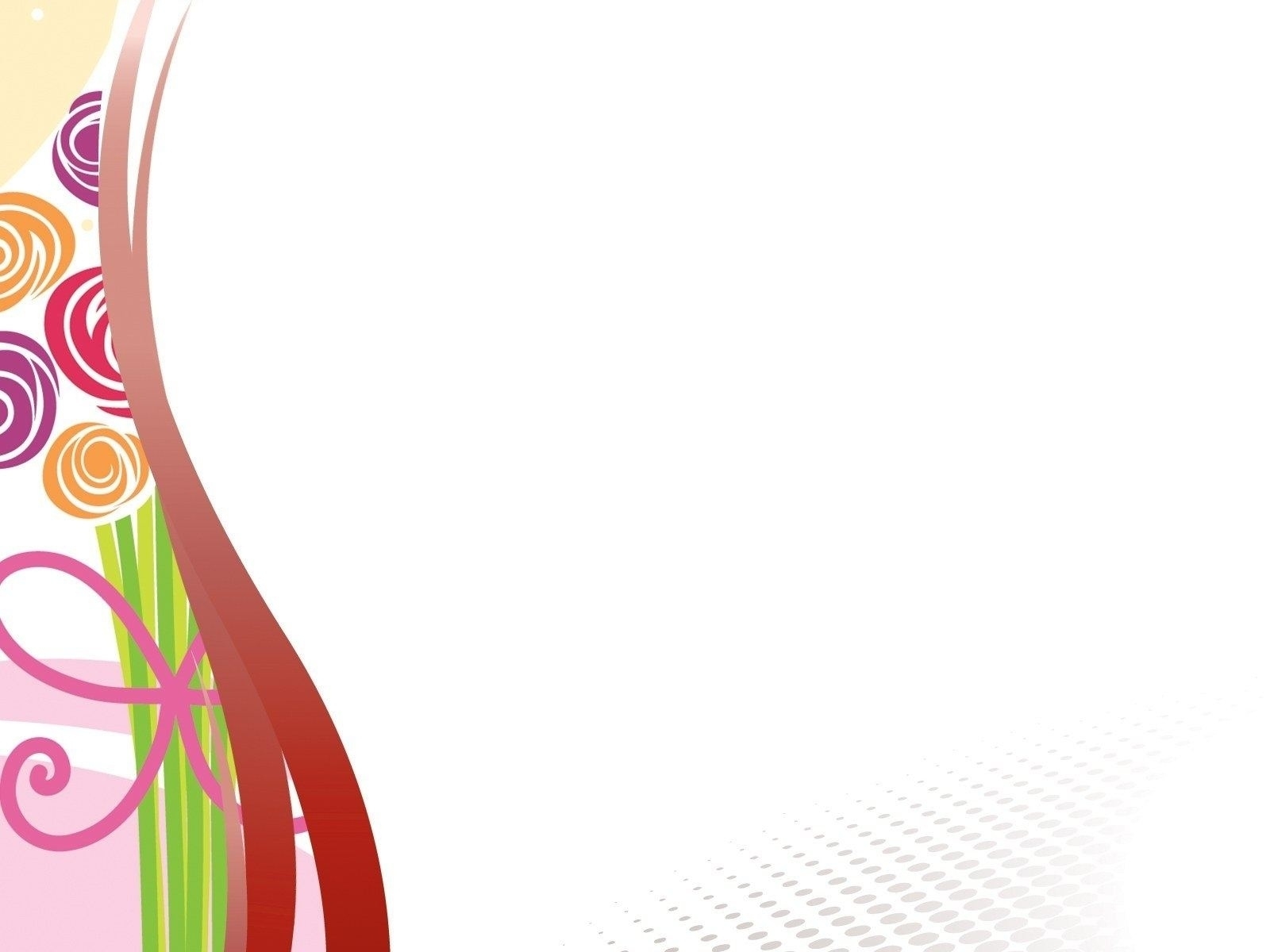 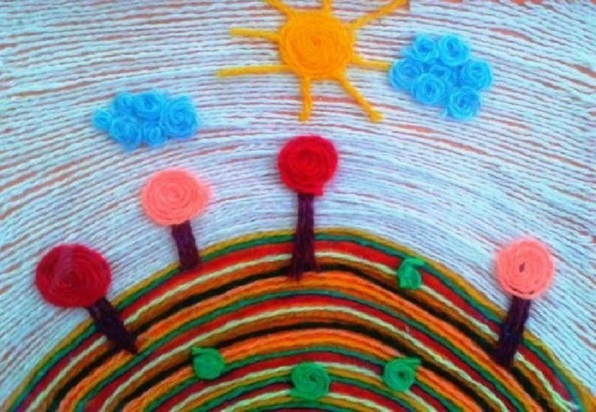 Ниткография: расширяем границы творчества
"Истоки способностей и дарования детей — на кончиках их пальцев". 
В. А. Сухомлинский.
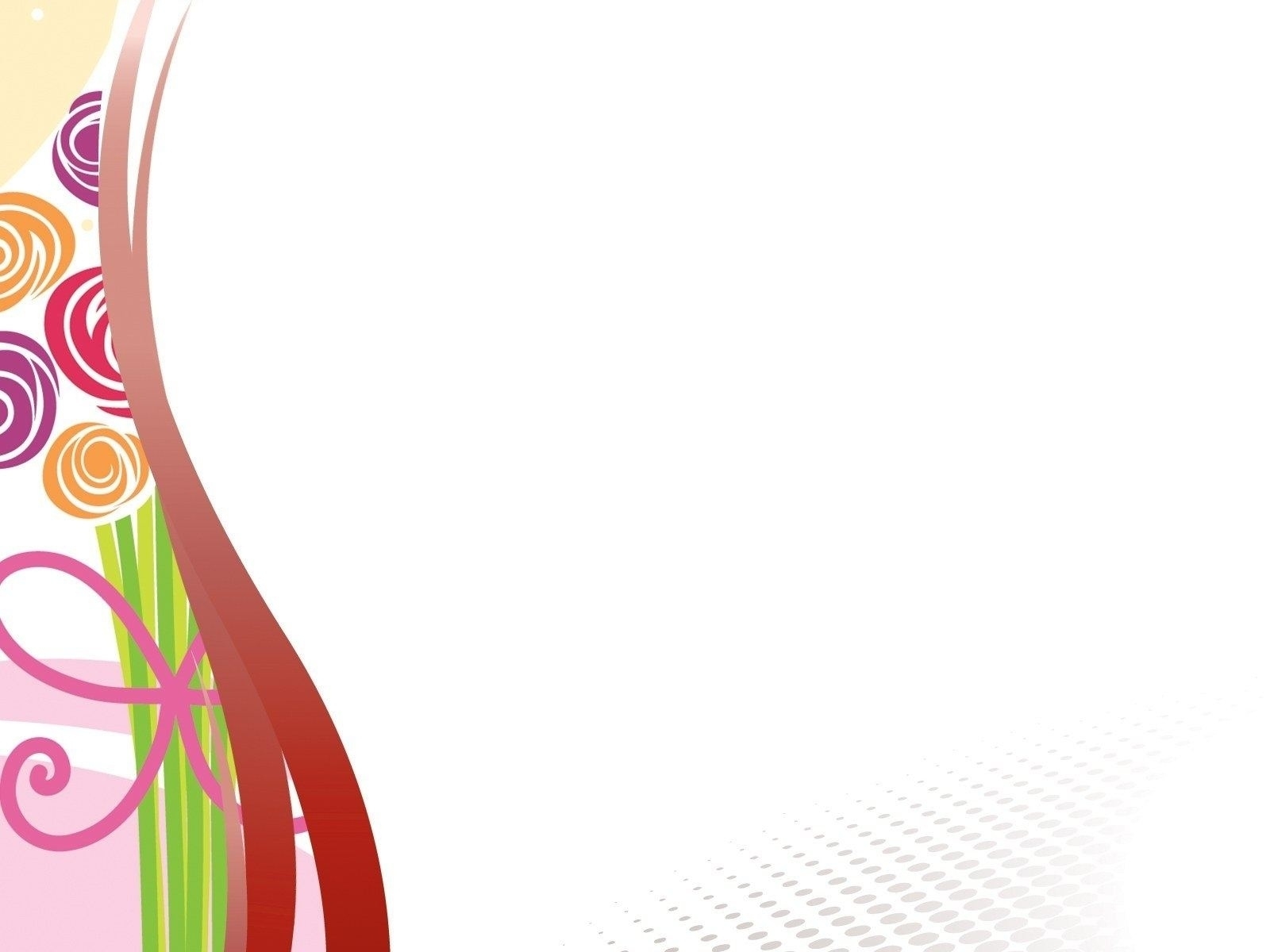 Ниткография – удивительная техника рисования, другими словами - «рисование нитками». С помощью этой техники можно создавать яркие картины без использования кисточек и красок, лишь с помощью нитей и клея.
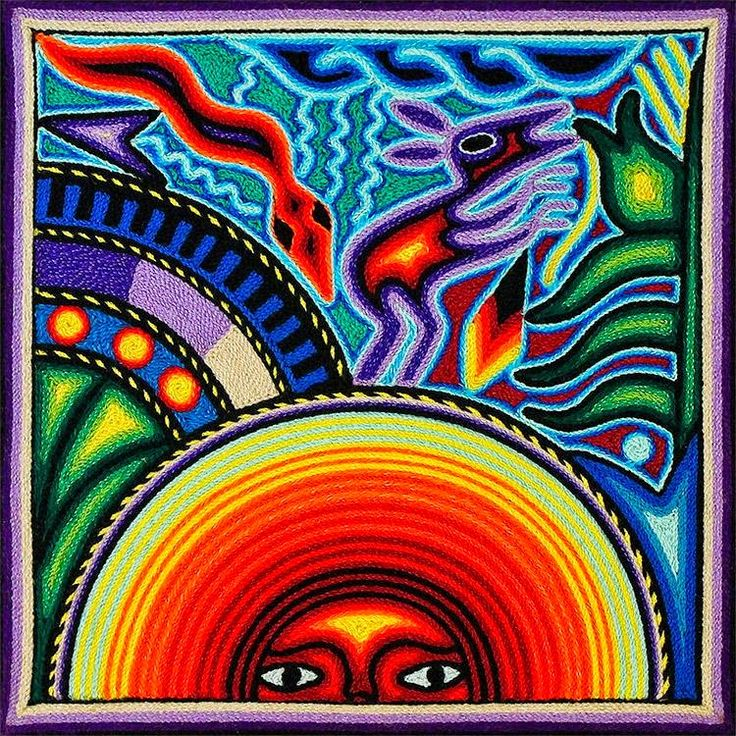 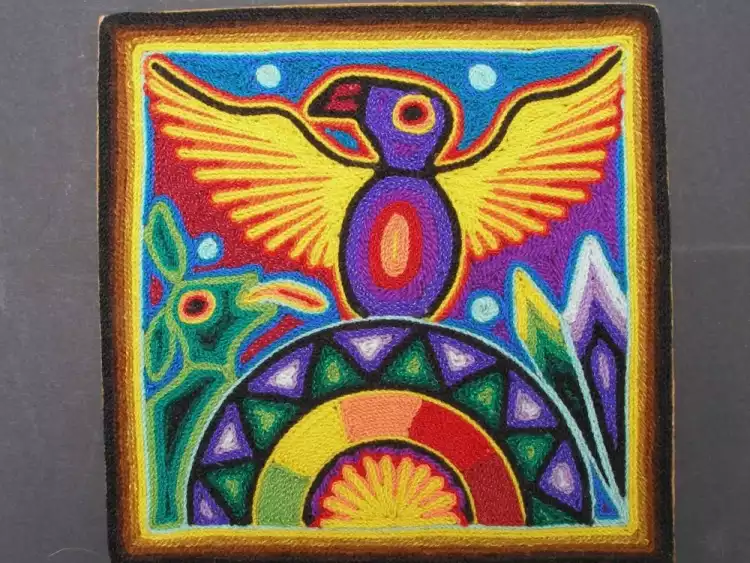 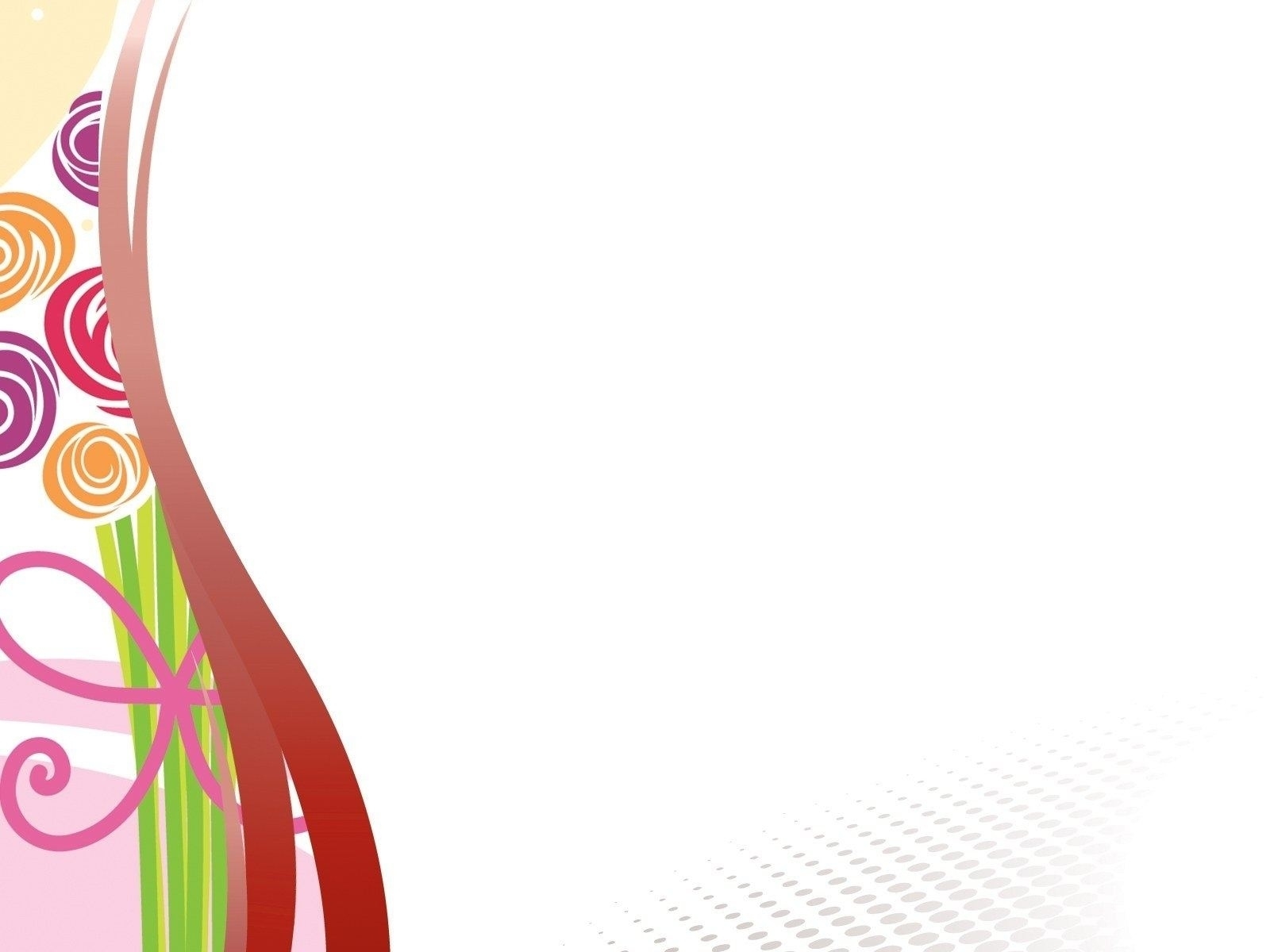 Цель:
Раскрыть значение нетрадиционных приёмов изодеятельности в работе с дошкольниками для развития воображения, творческого мышления и творческой активности.
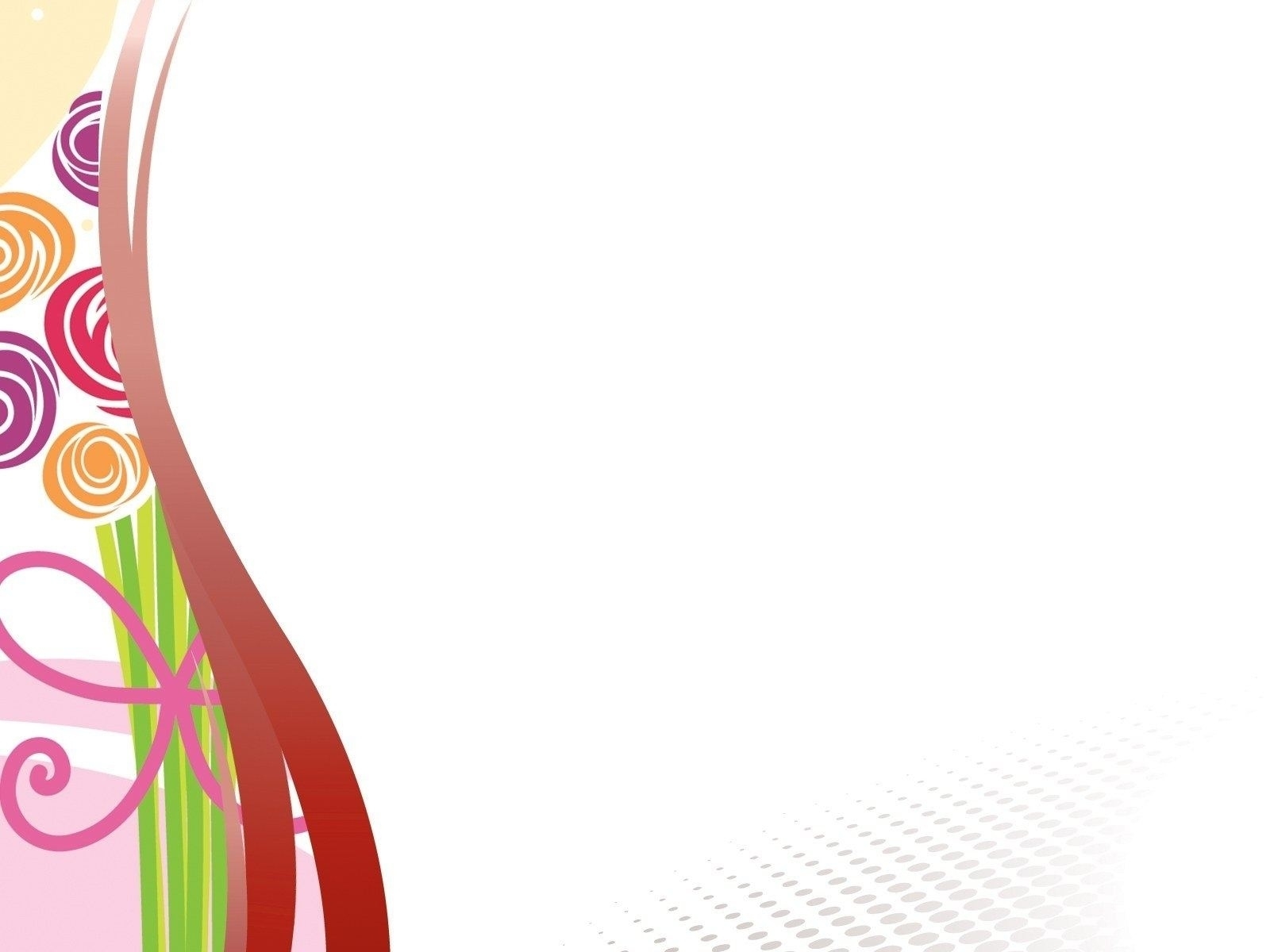 Задачи:
Совершенствование зрительного восприятия. 
Развитие мелкой моторики. 
Развитие творчества и фантазии.
Совершенствование внимания, усидчивости.
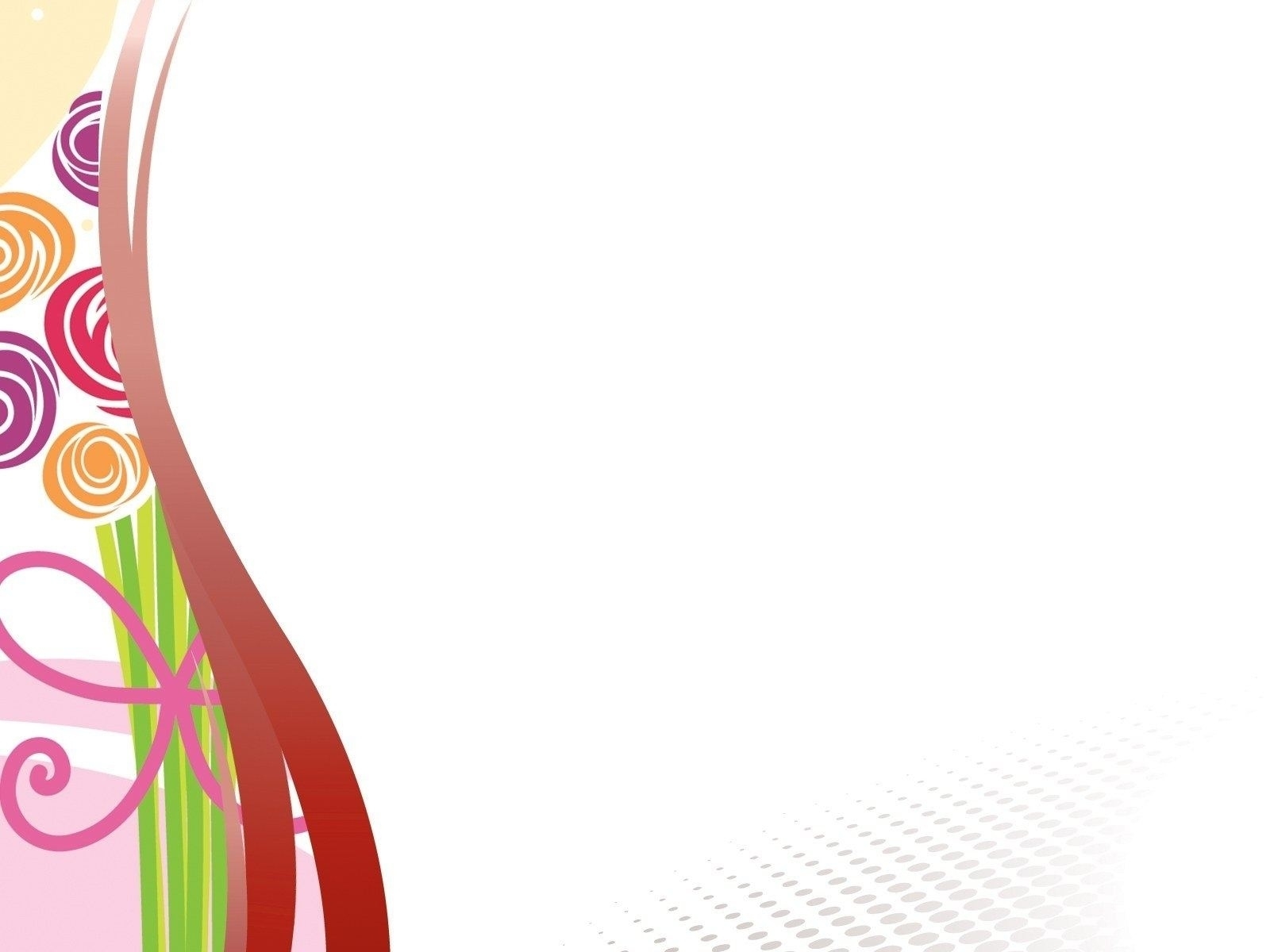 Основные принципы работы.
Комфортность
Личностно –ориентированное взаимодействие
-   Погружение каждого ребенка в творческий процесс
-   0пора на внутреннюю мотивацию
-   Деятельность
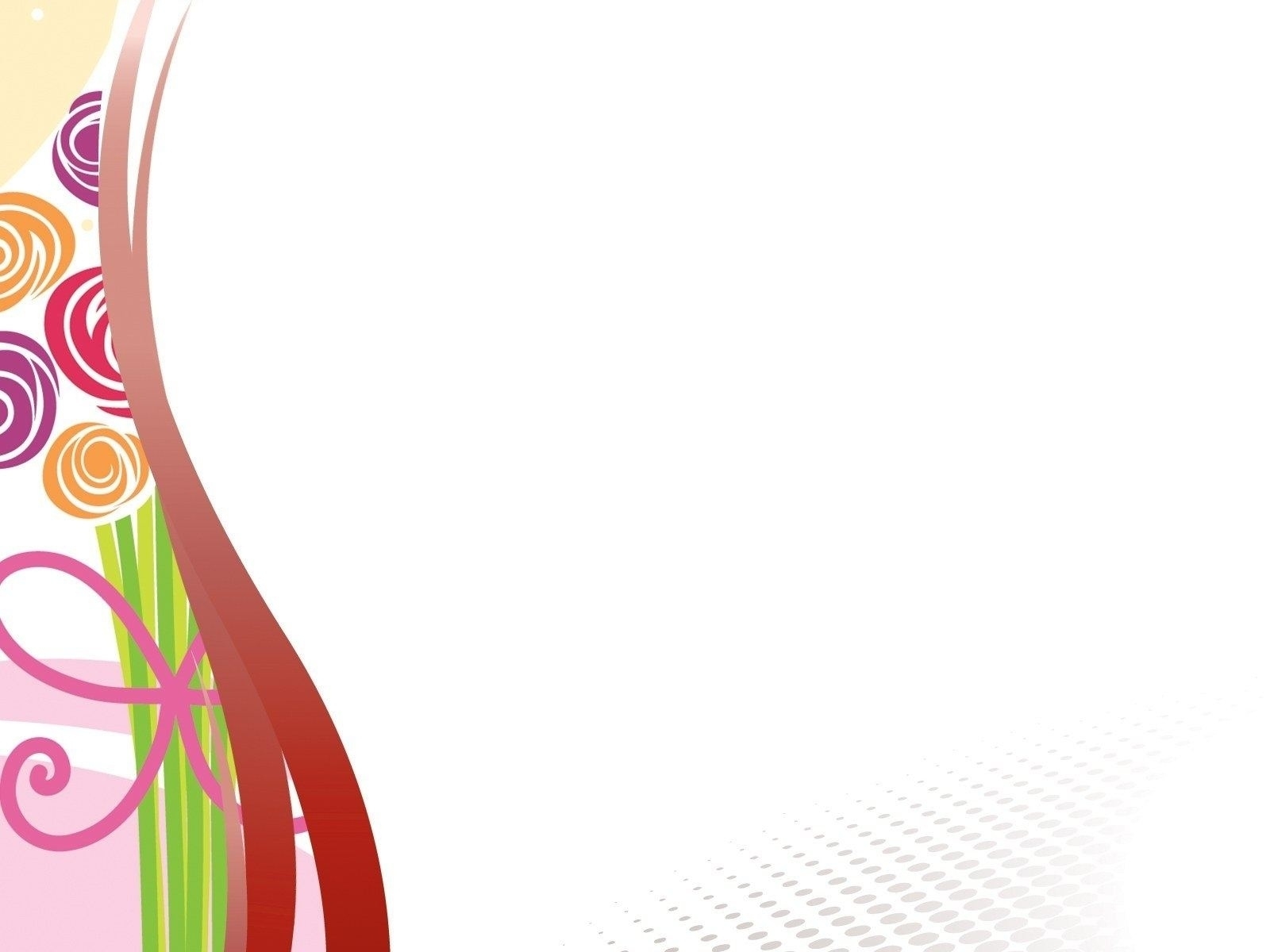 Актуальность
Оригинальное, нетрадиционное рисование привлекает своей простотой и доступностью, раскрывает возможность использования хорошо знакомых предметов в качестве художественных материалов. Нетрадиционное рисование играет важную роль в общем психическом развитии ребенка.
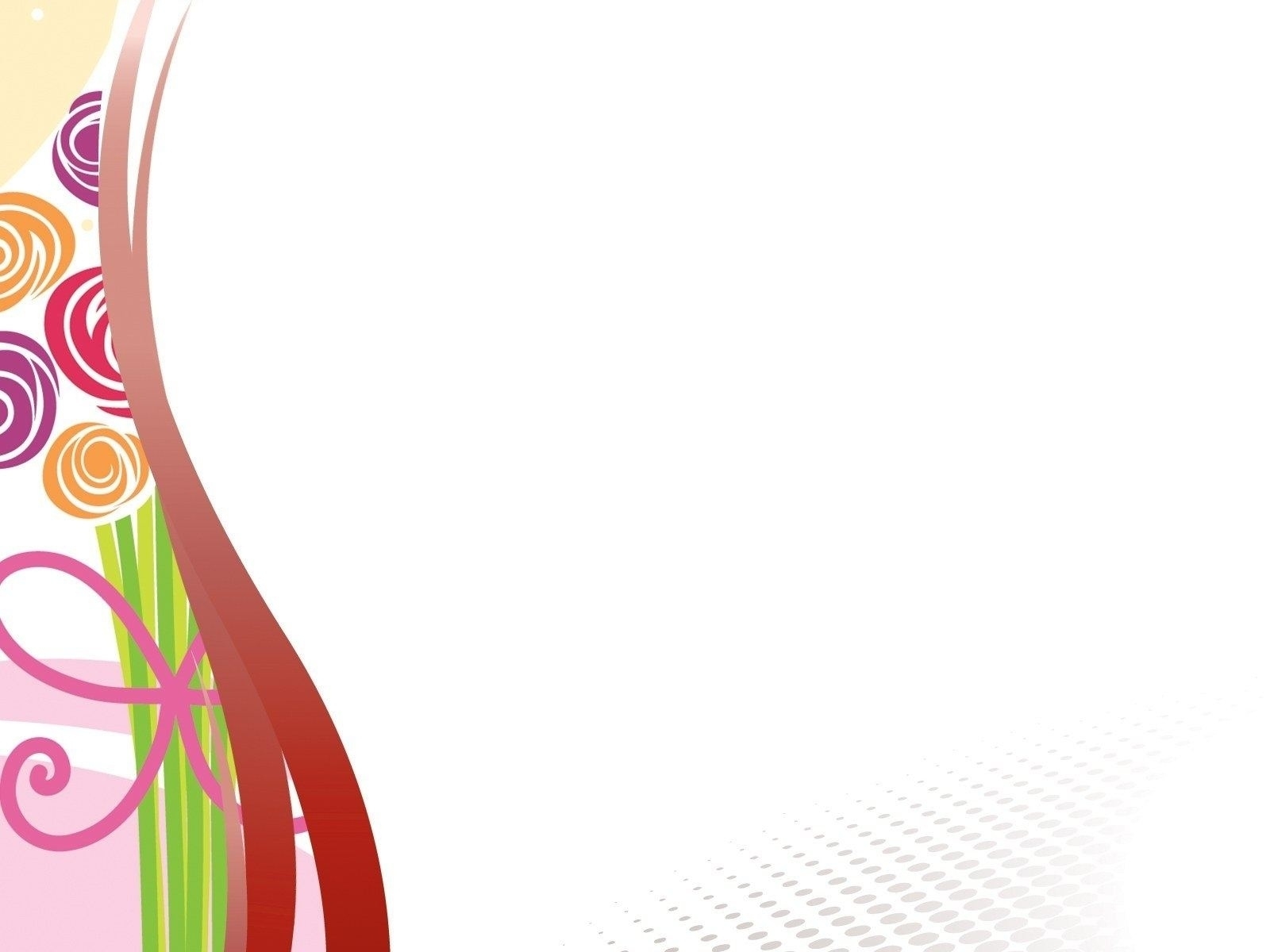 Ожидаемые результаты
Работая в этой технике, ребёнок приобретает уверенность и усидчивость, у него формируются настойчивость, аккуратность, умение доводить начатое до конца, развиваются глазомер, воображение, фантазия.
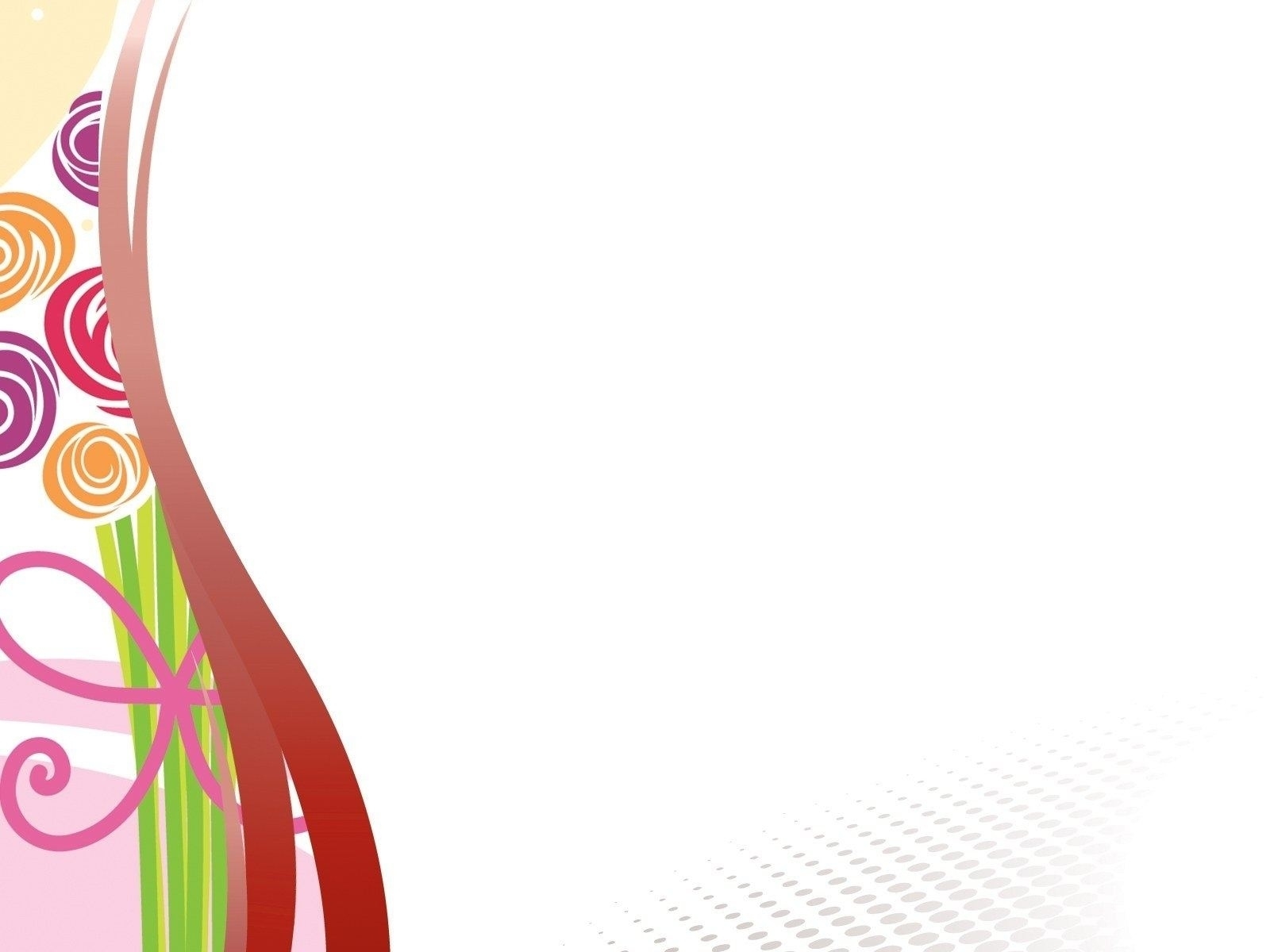 Оформление работ в технике ниткография
Оформление контура рисунка нитями
выкладывание  рисунка нитью по спирали
Выкладывание рисунка длинными нитями
Оформление рисунка  комбинированной техникой -скрученных и прямых линий
Оформление рисунка петлями
Аппликация из мелких нитей
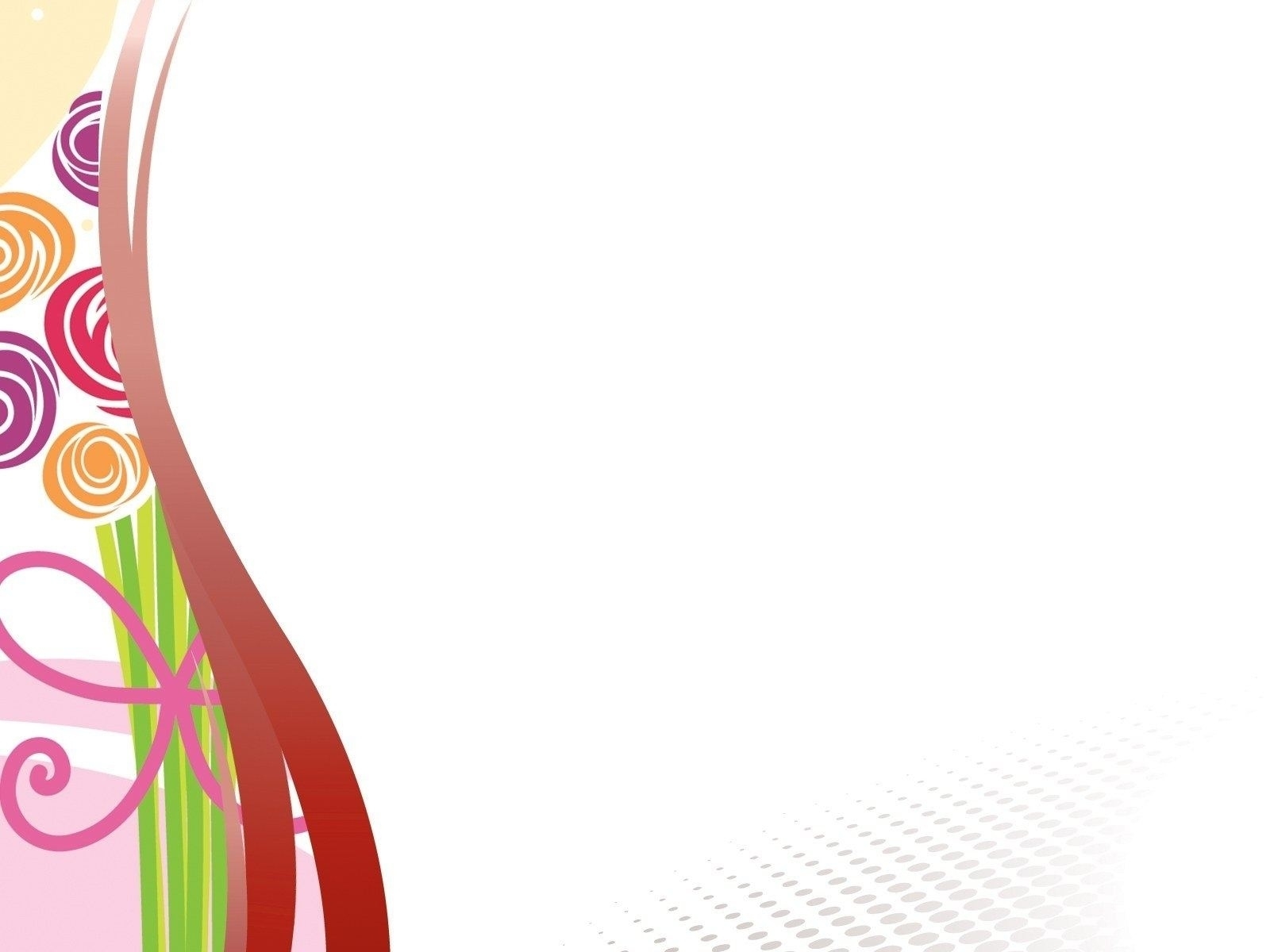 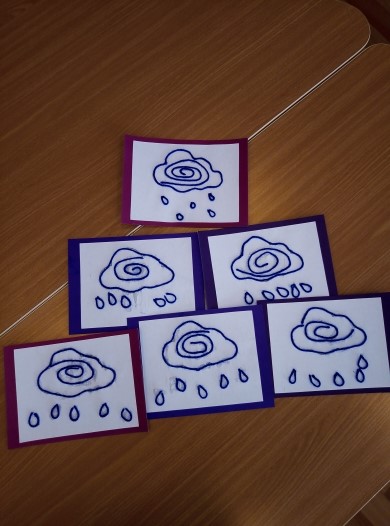 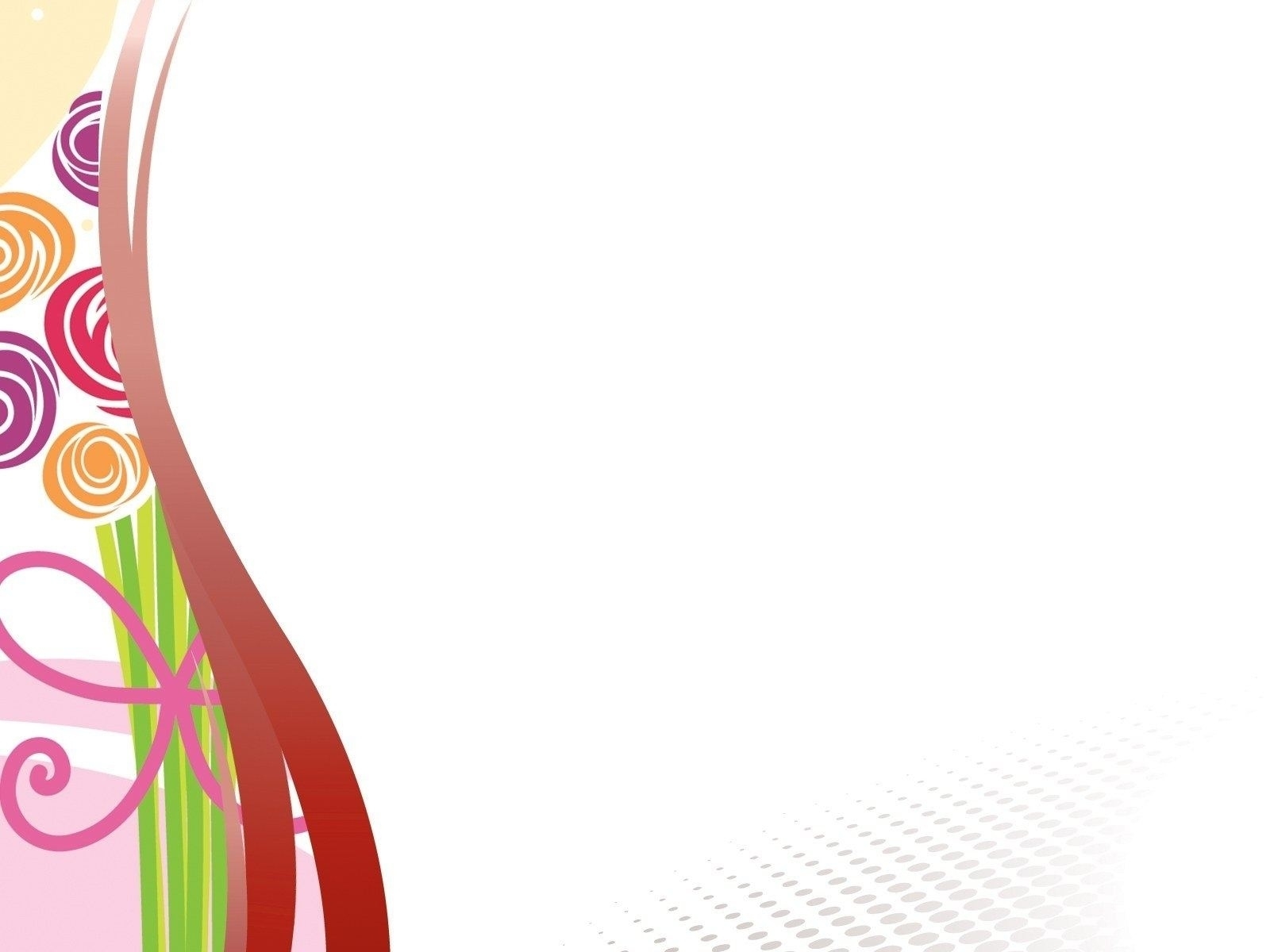 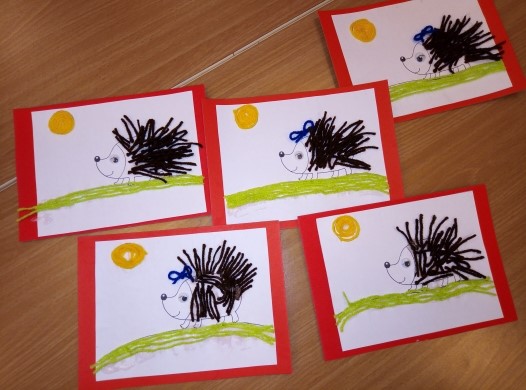 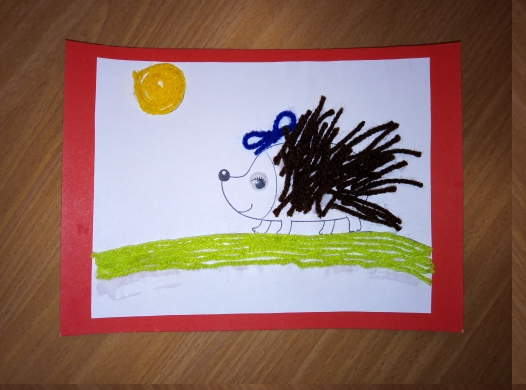 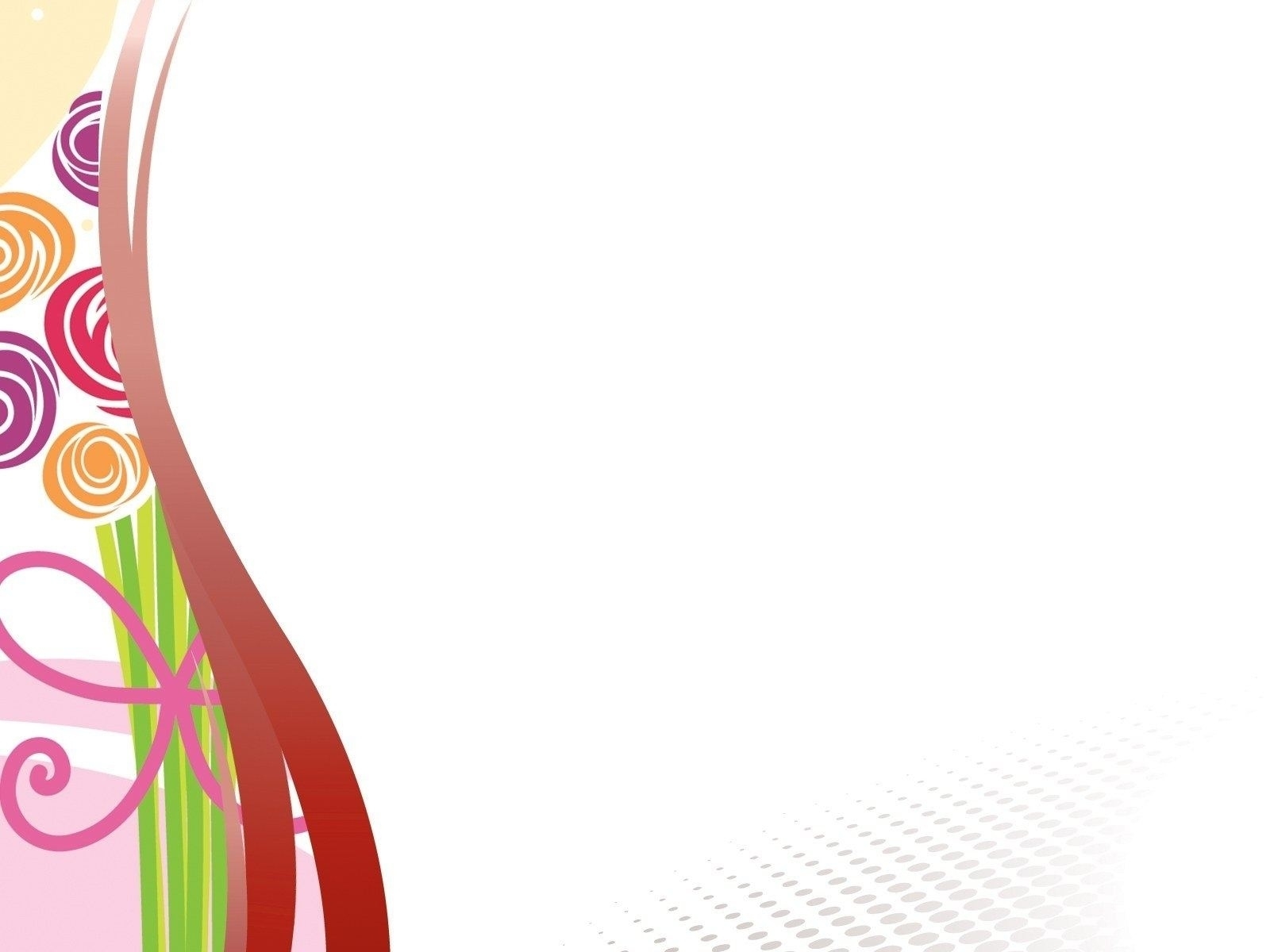 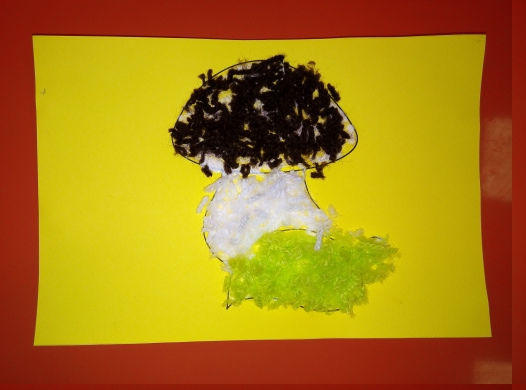 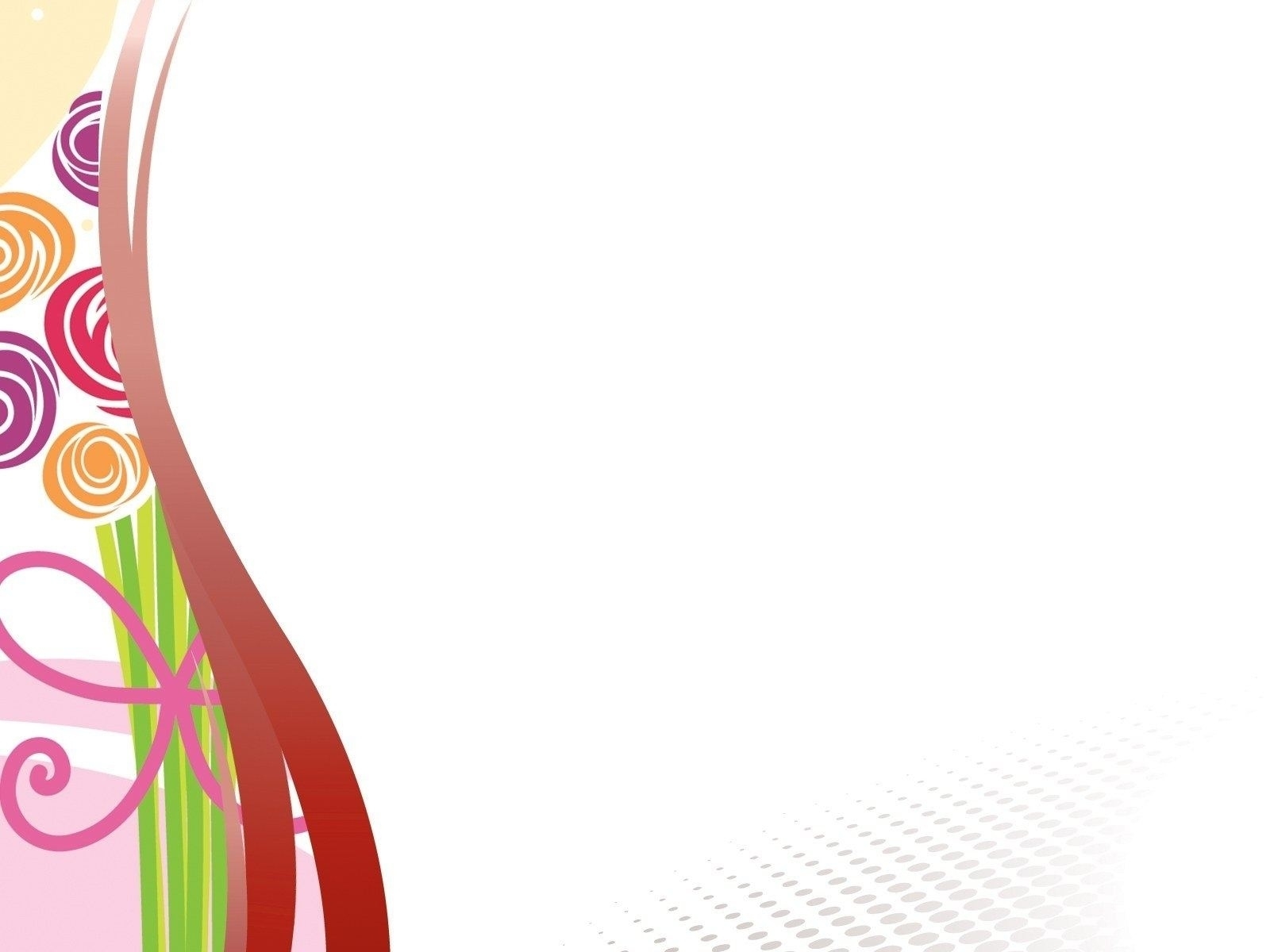 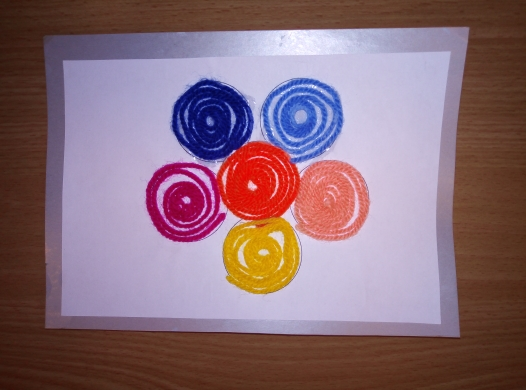 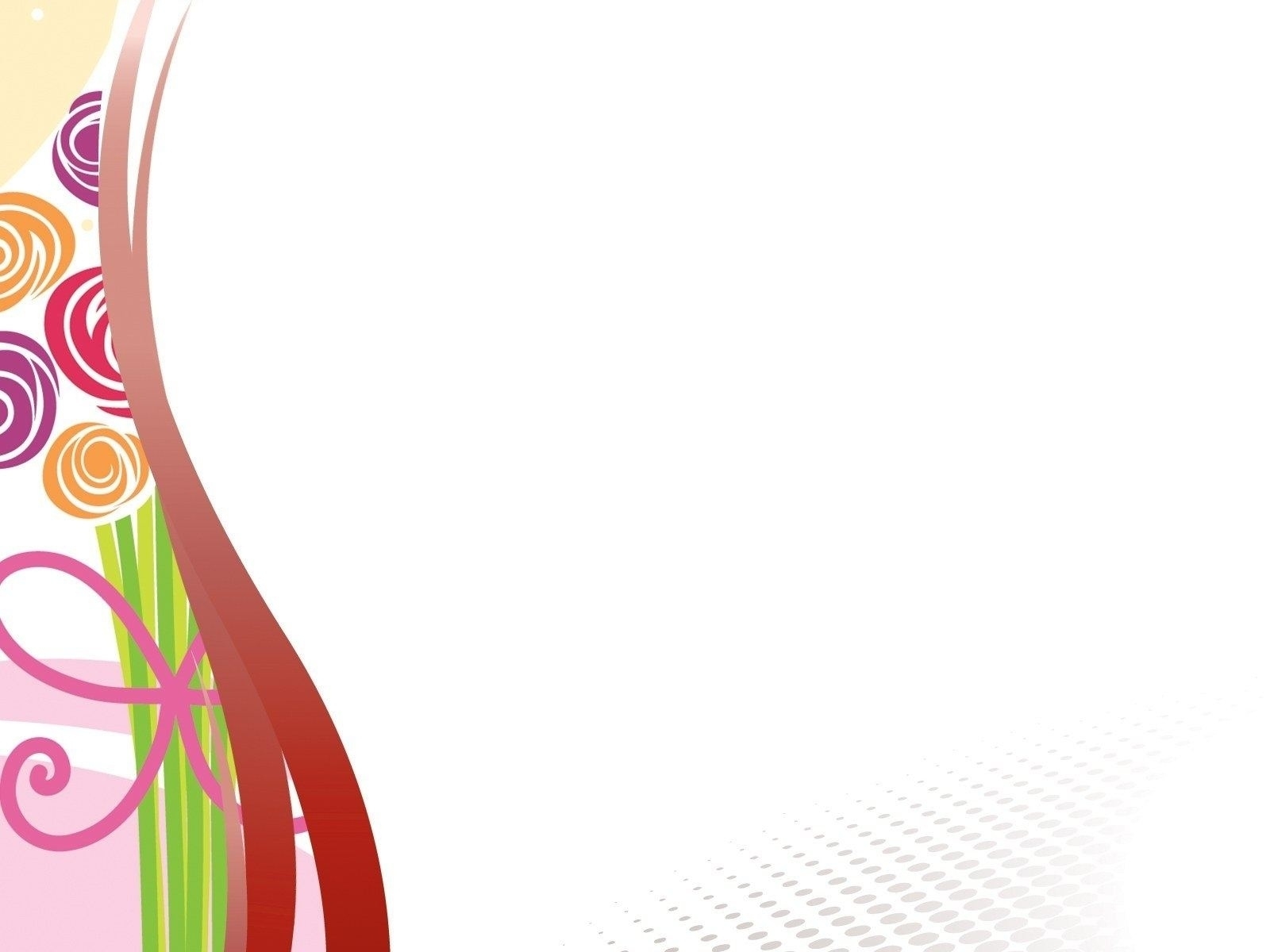 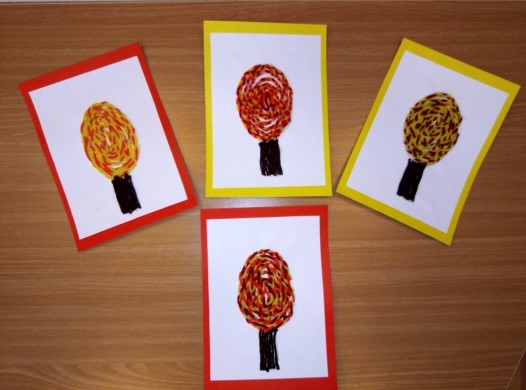 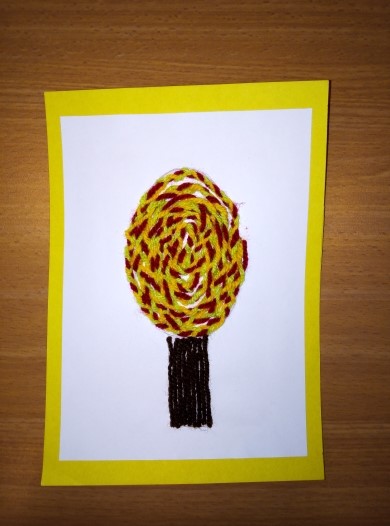 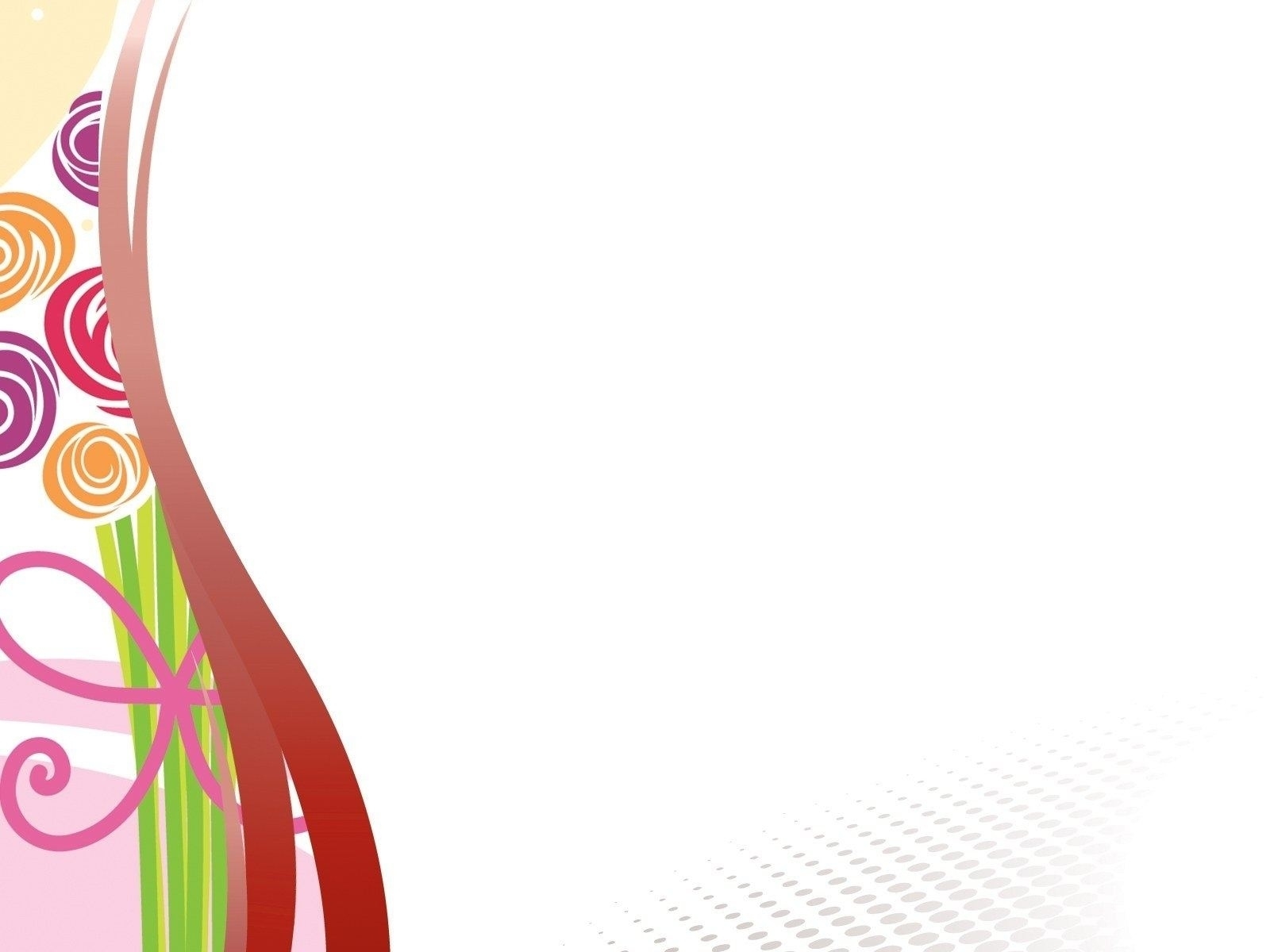 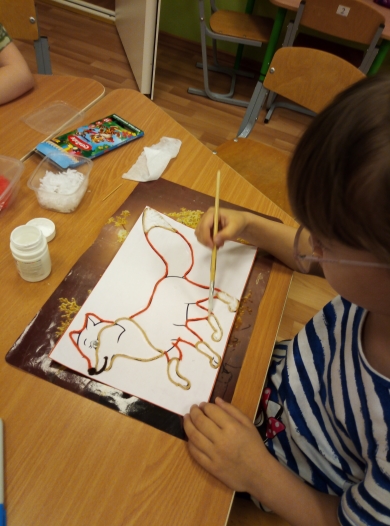 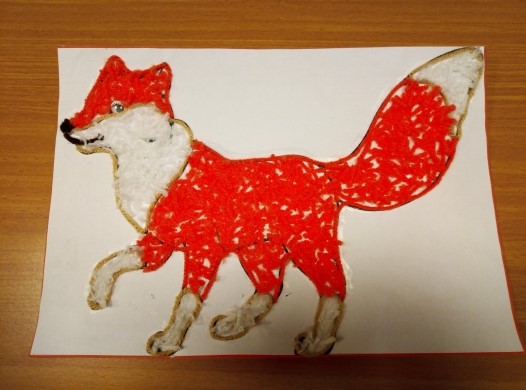 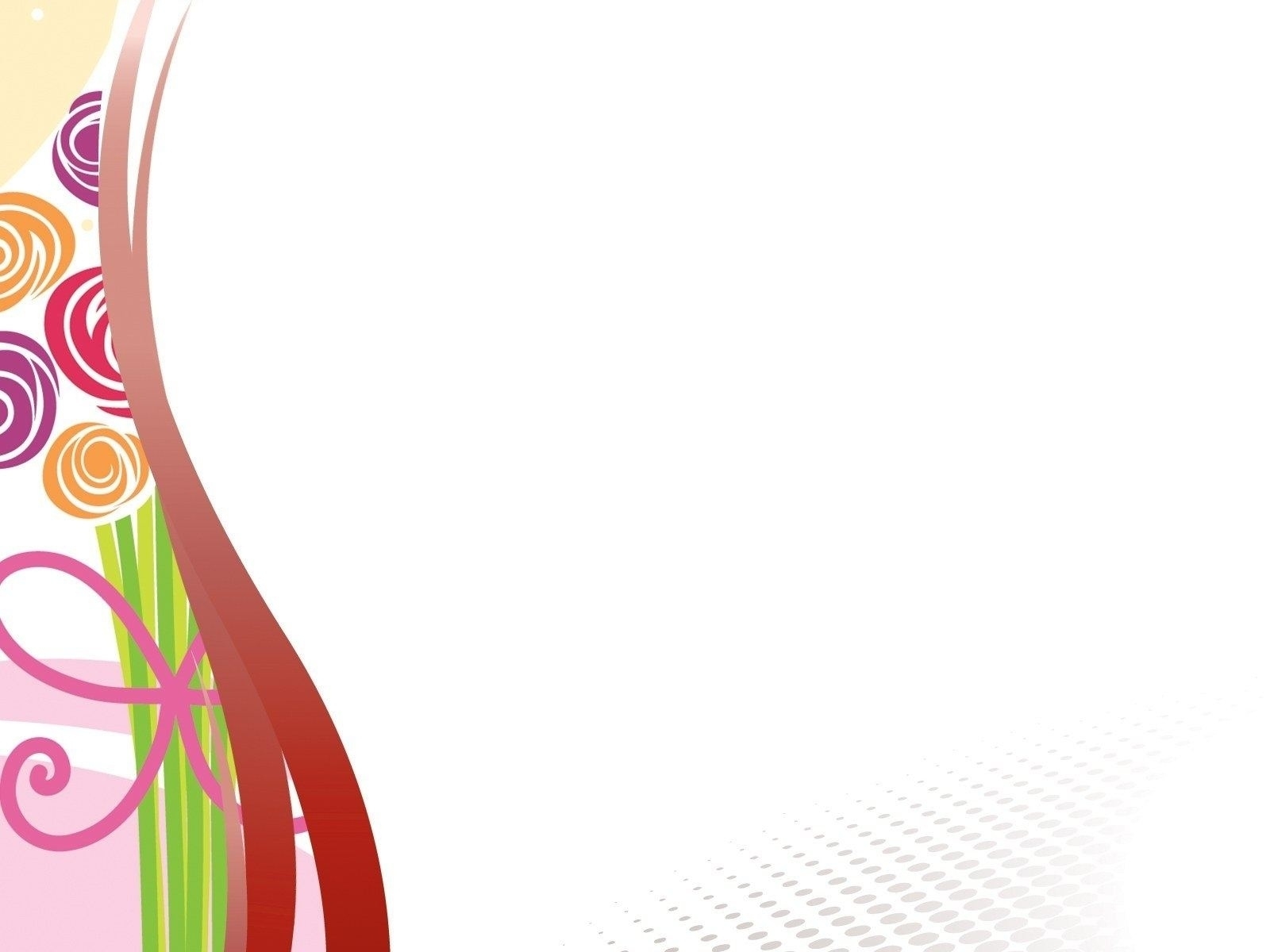 Для работы необходимо
шаблон
лист картона
шерстяные нитки.
клей  ПВА
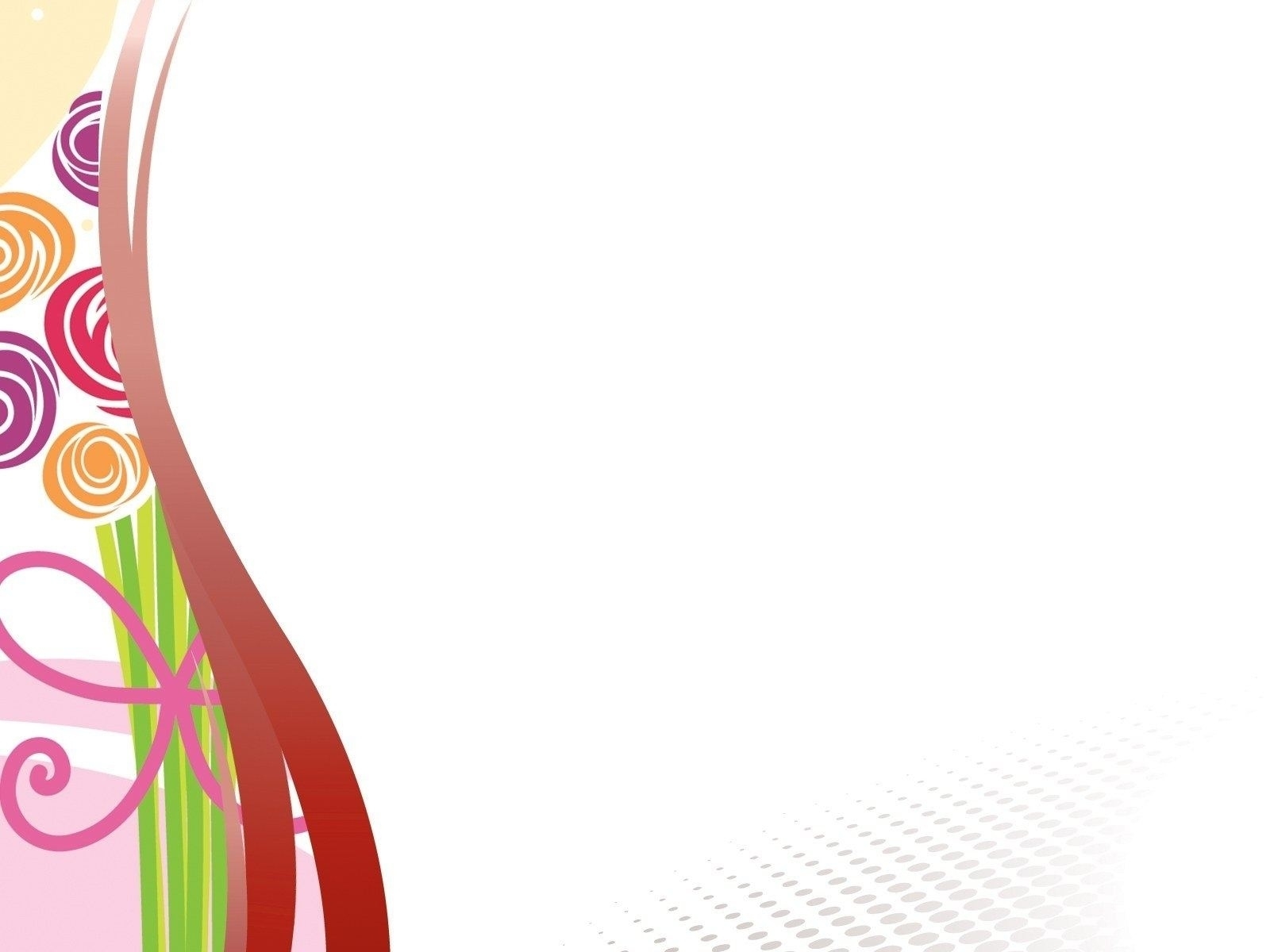 Заключение
Ниткография — отличный способ времяпровождения с детьми. Да и взрослым создание объемных рисунков, несомненно, придется по вкусу. Это занятие не требует много времени, сил и средств. Достаточно вашей фантазии и несложных навыков. Взамен вы получите массу удовольствия, позитивных эмоций, а также научите вашего ребенка творчески мыслить и создавать настоящие шедевры.